KOMEMORACIJA OB DNEVU SPOMINA NA MRTVEMIKLAVŽ, 28. 10. 2022
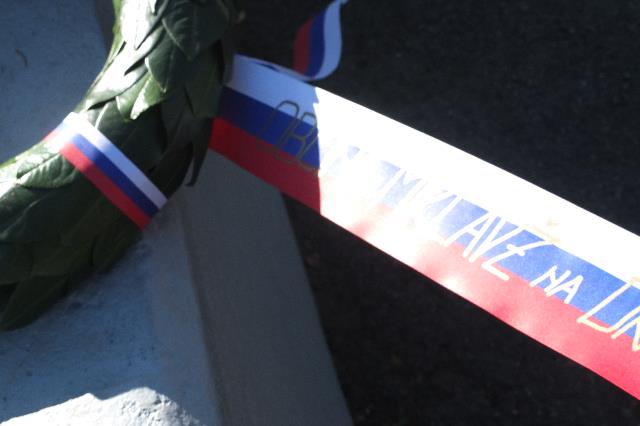 V petek, 28. 10. 2022, je pri spomeniku OŠ Miklavž na Dravskem polju potekala spominska komemoracija v spomin padlim borcem 2. svetovne vojne. Udeležili so se je učenci in učitelji Osnovne šole Miklavž, člani Zveze borcev za vrednote NOB, učenci Osnovne šole Radeče, župan občine Miklavž na Dravskem polju ter drugi krajani naše občine in občine Radeče.

Učenci in učenke naše šole so pripravili bogat kulturni program. G. Miložič je z občinstvom delil svoje misli in položil skupaj z g. županom k spomeniku venec. Kulturni program so pripravili tudi učenci in učenke OŠ Radeče, ki se že tradicionalno vsako leto odzovejo povabilu.
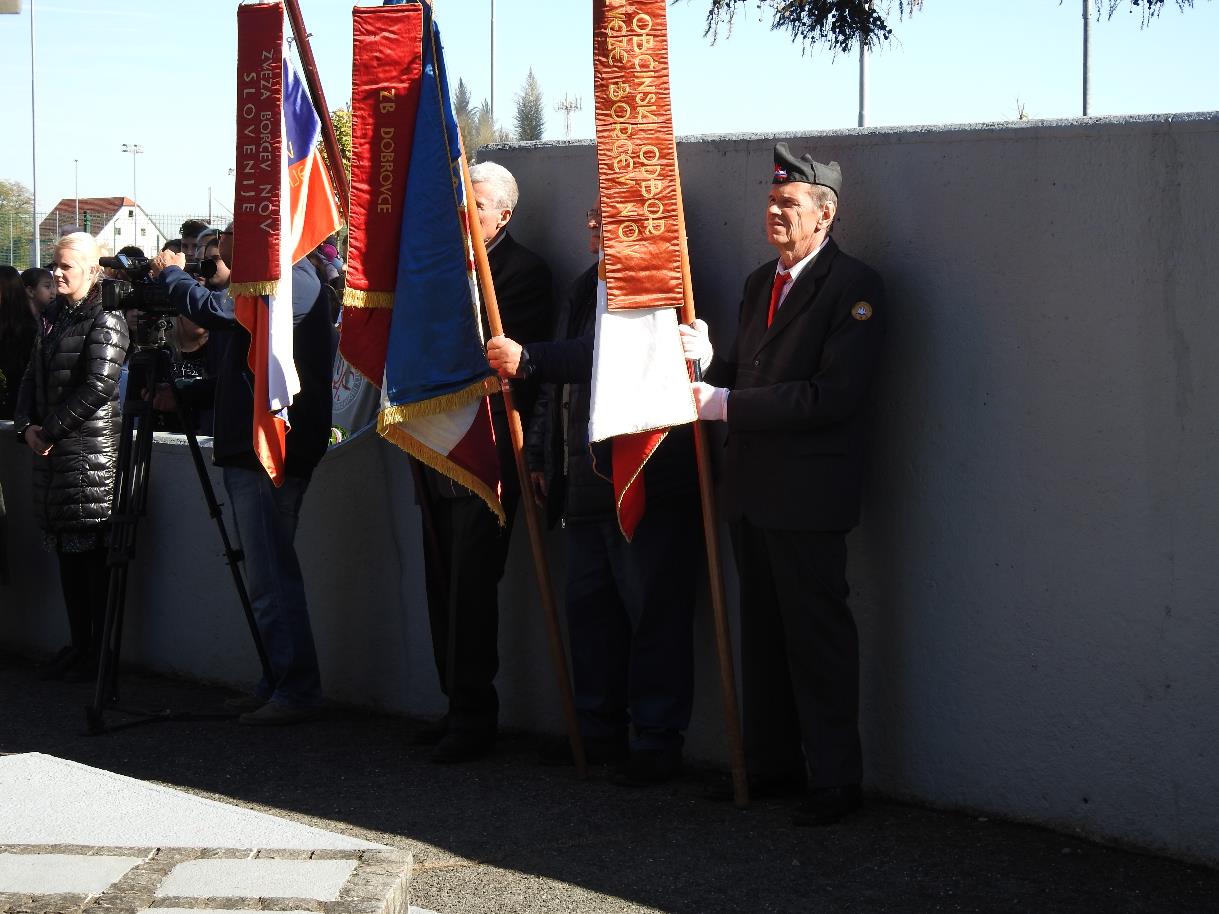 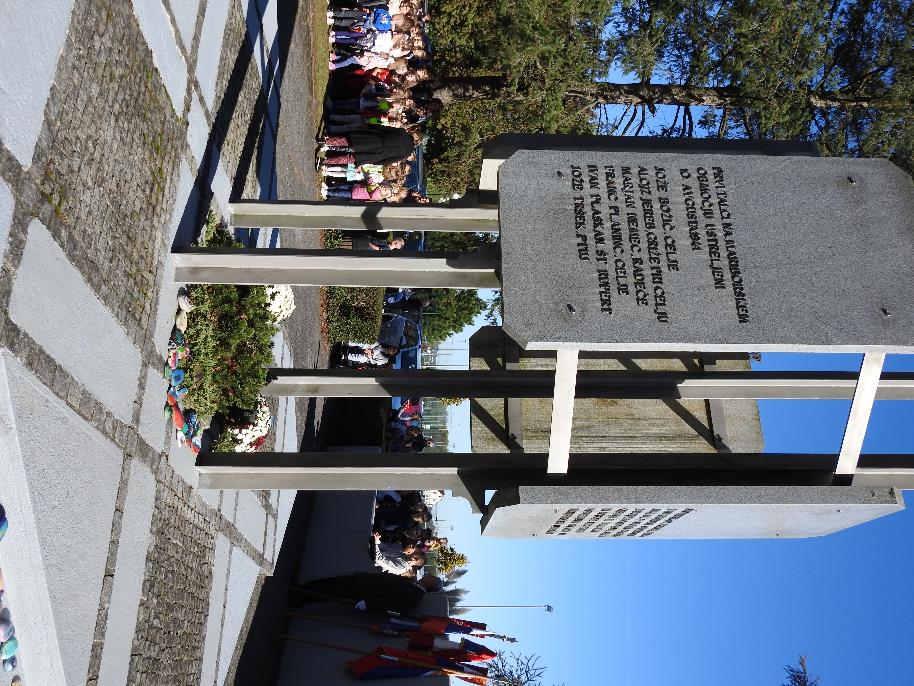 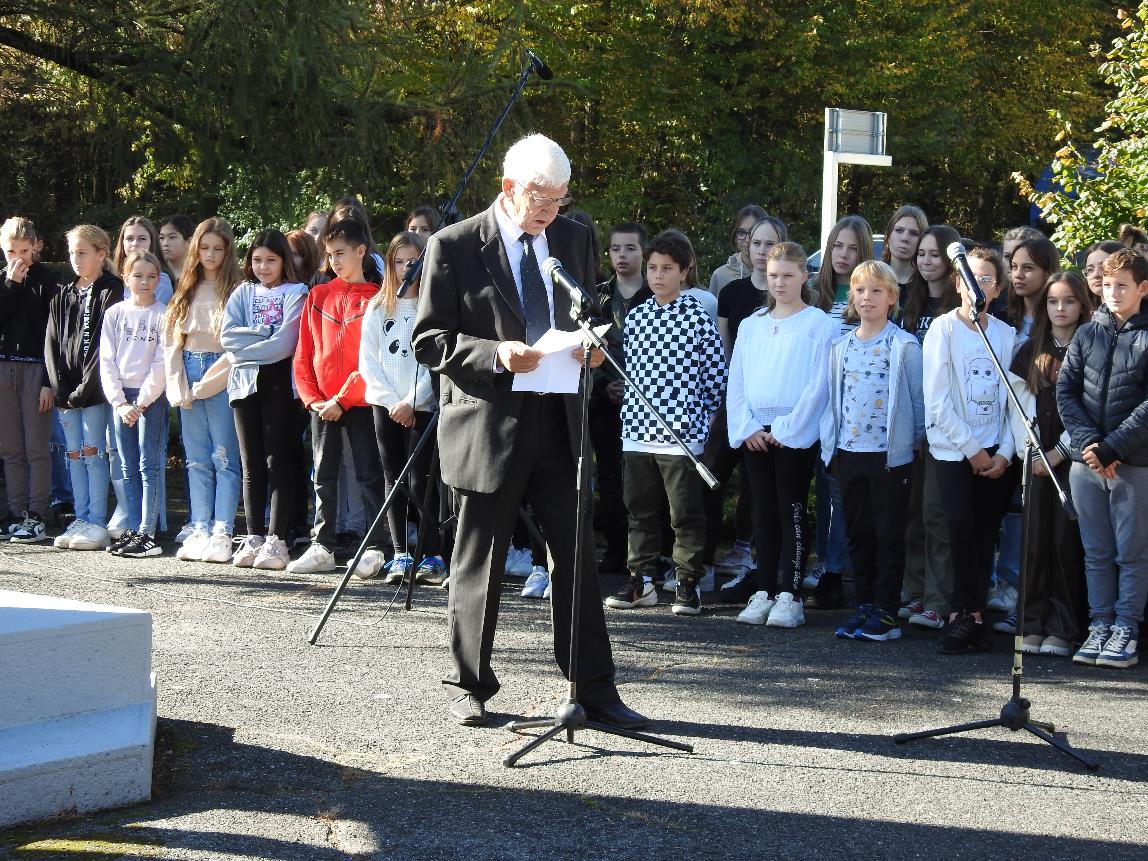 Govor g. Miložiča, predstavnika Zveze združenih borcev za vrednote NOB
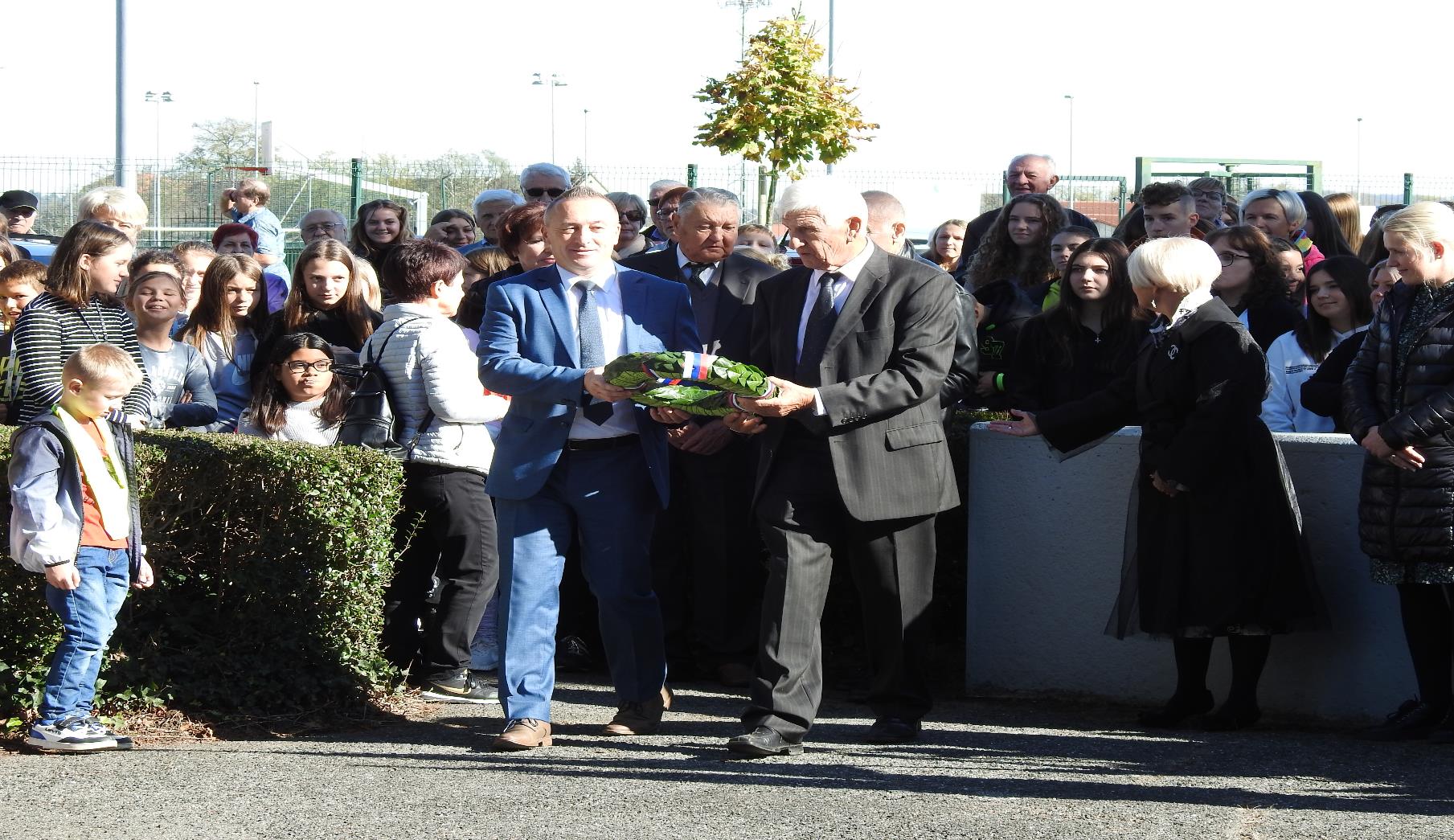 Polaganje venca…
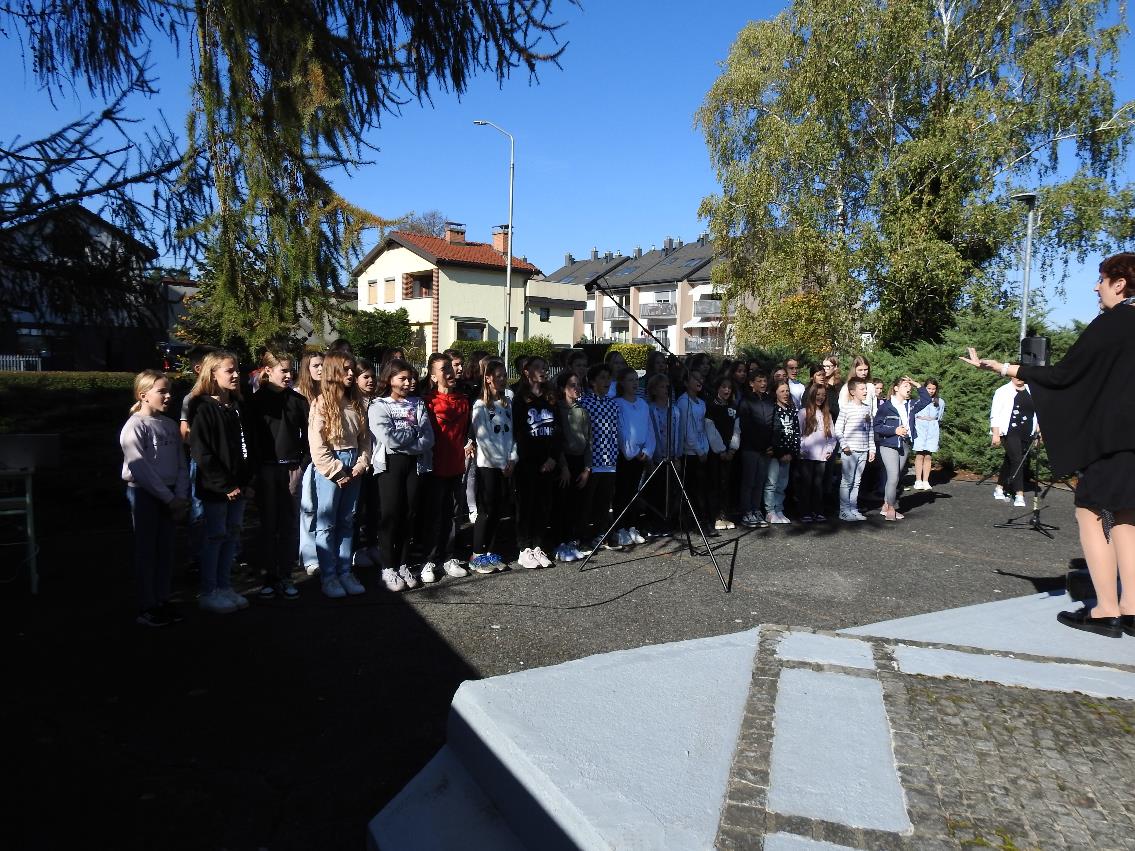 Mladinski pevski zbor z zborovodkinjo Nušo Vajs
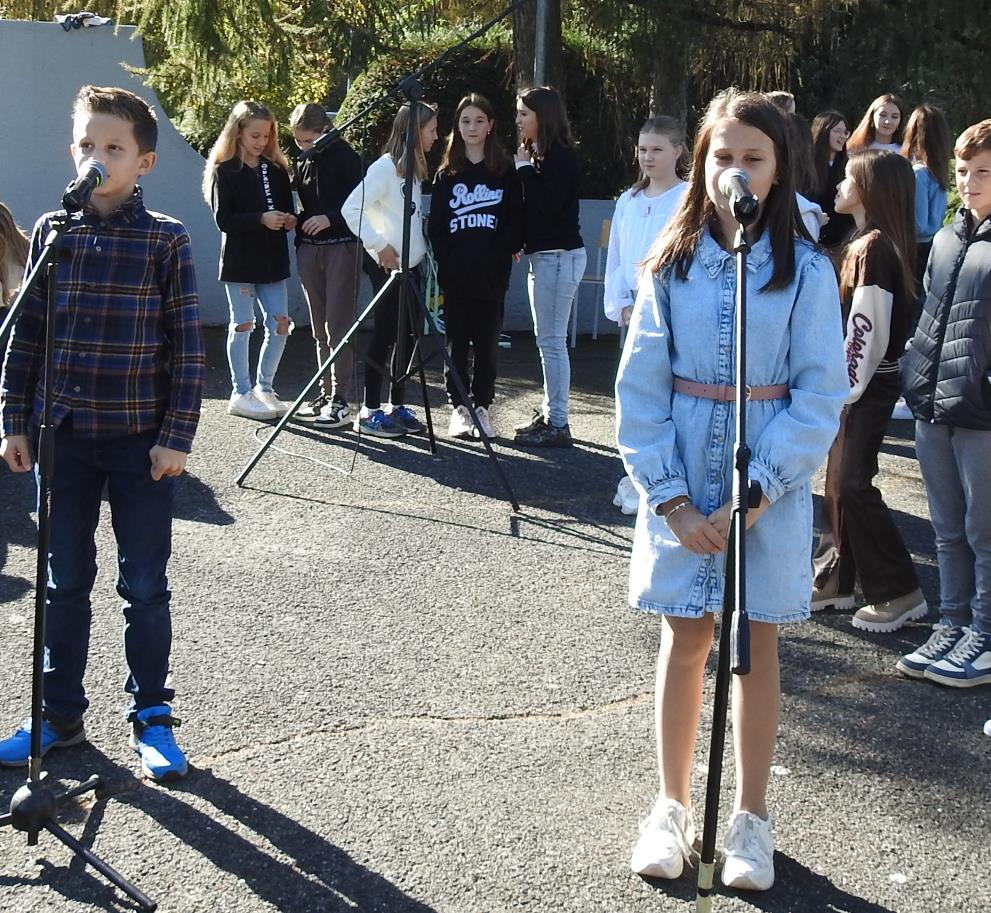 Deklamacija učencev 4. razreda PO SLOVESU
Deklamacija učencev 1.,2.,3. razreda rdeče vrtnice
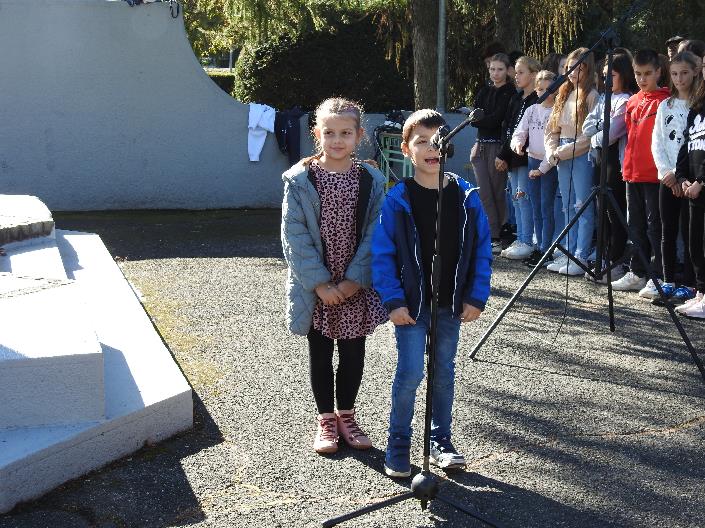 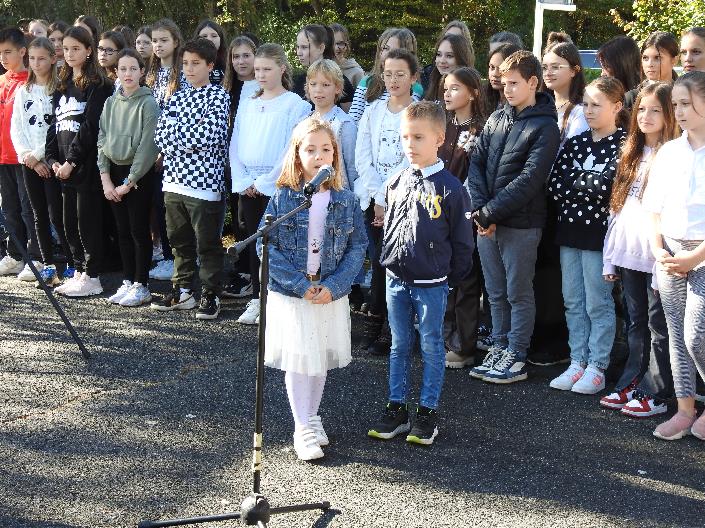 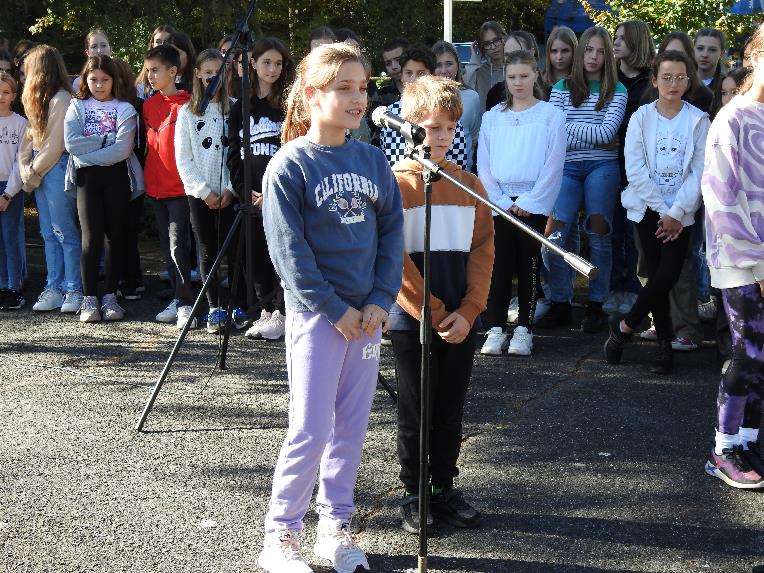 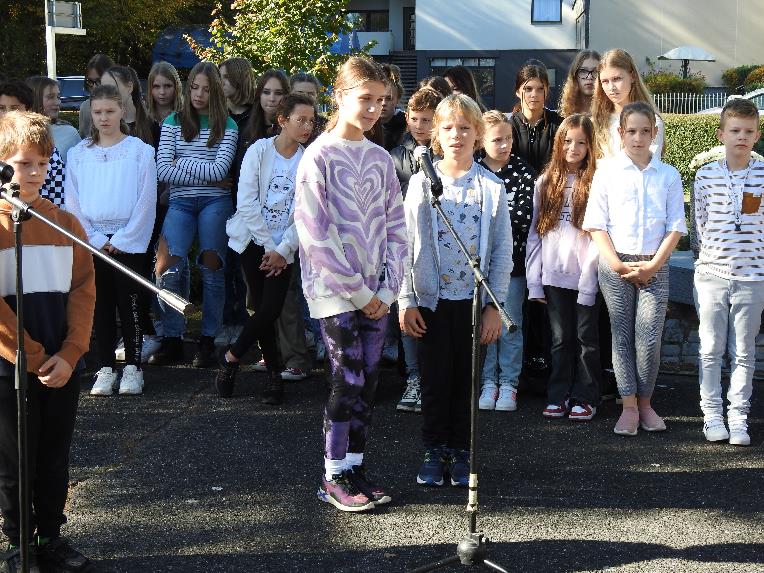 Deklamacija učencev 4. in 5. razredov tiho prihaja mrak
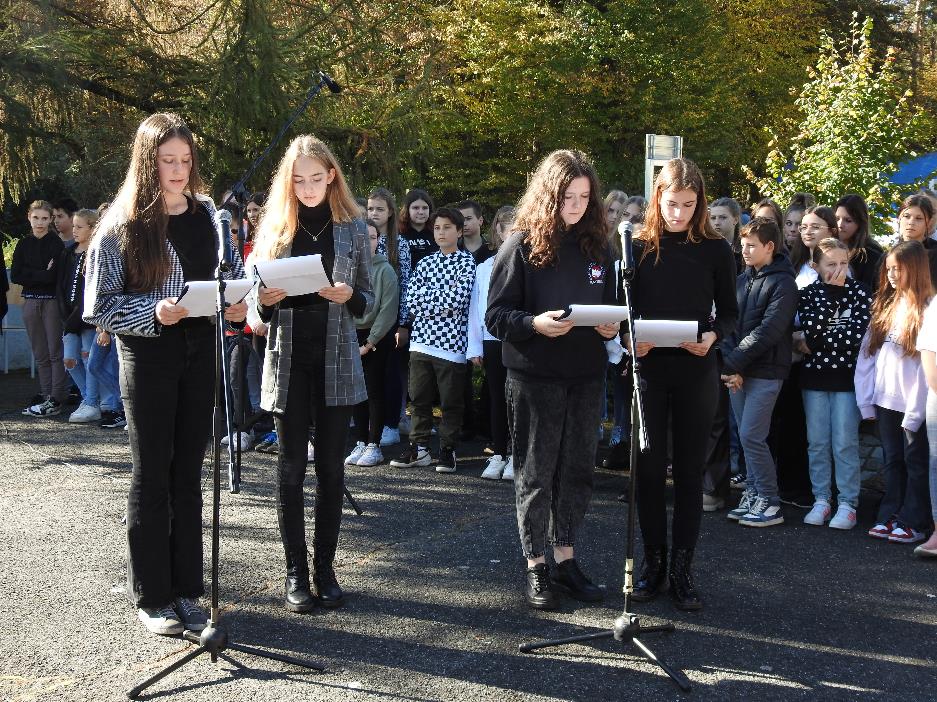 Učenci Osnovne šole Radeče
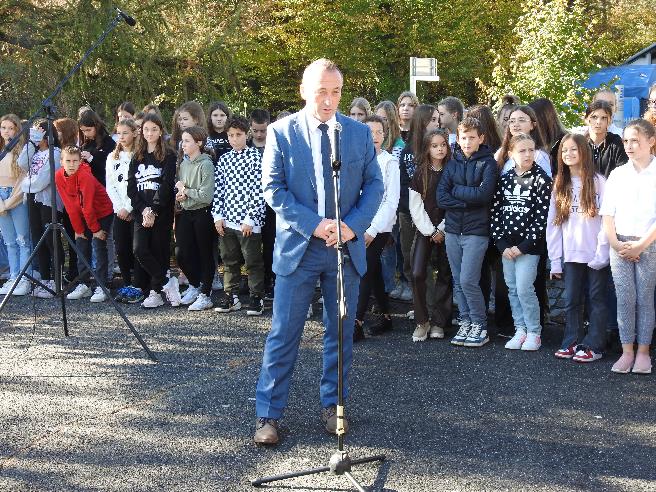 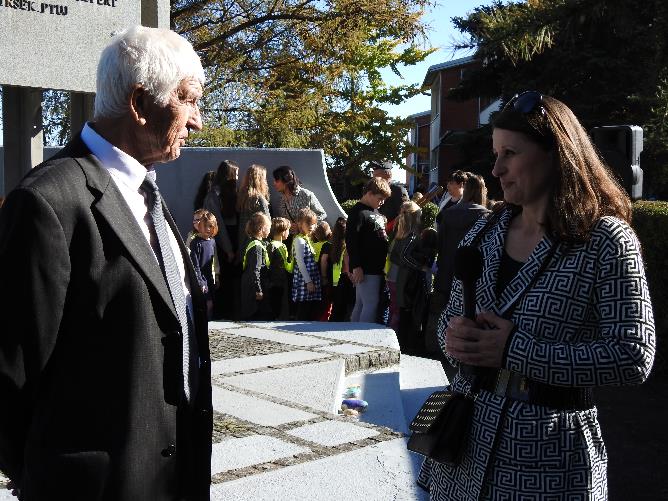 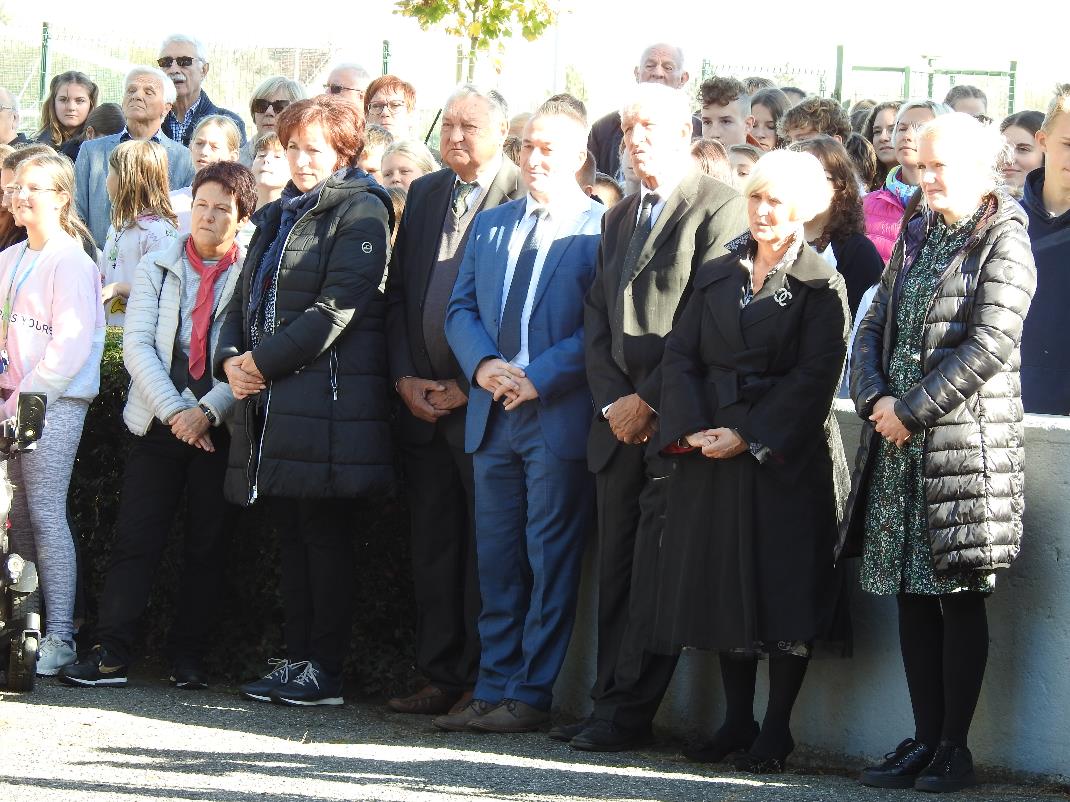 Še nekaj utrinkov…